GlueX Data Analysis
Paul Mattione (JSA)
Outline
2
Offline data processing:
Calibration, monitoring, & reconstruction
GlueX analysis software
Coordinating collaboration analysis efforts
3
Offline Data Processing
Offline data processing team:
Paul Mattione (JSA), Sean Dobbs (NWU), 
Alex Austregesilo (JSA), Thomas Britton (JSA)

Previous members:  
Justin Stevens (W&M), Kei Moriya
Calibration Automation
4
Batch farm calibration train (SWIF)
Run plugins & scripts to automatically calibrate data
Timing offsets, drift time-to-distance, tagger time-walk, SC, etc.
Multiple passes: Dependencies
Calibration constants published once human-verified
[Speaker Notes: Machine learning? MPI?]
Calibration Automation
5
Batch farm calibration train (SWIF)
Run plugins & scripts to automatically calibrate data
Timing offsets, drift time-to-distance, tagger time-walk, SC, etc.
Multiple passes: Dependencies
Calibration constants published once human-verified
Some (complex) procedures not finalized/automated yet 
E.g. TOF, π0, Tagger/PS calibrations 
Skims created to speed up calibrations
[Speaker Notes: Machine learning? MPI?]
Calibration Automation
6
Batch farm calibration train (SWIF)
Run plugins & scripts to automatically calibrate data
Timing offsets, drift time-to-distance, tagger time-walk, SC, etc.
Multiple passes: Dependencies
Calibration constants published once human-verified
Some (complex) procedures not finalized/automated yet 
E.g. TOF, π0, Tagger/PS calibrations 
Skims created to speed up calibrations
Prompt calibrations: 
Spring 2016: ~Weekly calibration trains, 1st recon. ~3 weeks after start
Fall 2016: Calibrate as data hits the tape
Future: Run calibrations online
[Speaker Notes: Machine learning? MPI?]
Production Overview (SWIF)
Raw Data Spring 2016
			554 TB, ~20 Billion Events
First 5 Files
Of Each Run
REST: Reconstructed data
(tracks, showers, etc.)
Offline
Monitoring
REST Files +
Histograms
Offline Monitoring (SWIF)
8
Run 40 JANA plugins: Occupancies, calibrations, reconstruction
Incoming data (cron), + every ~2 weeks (as changes come in)
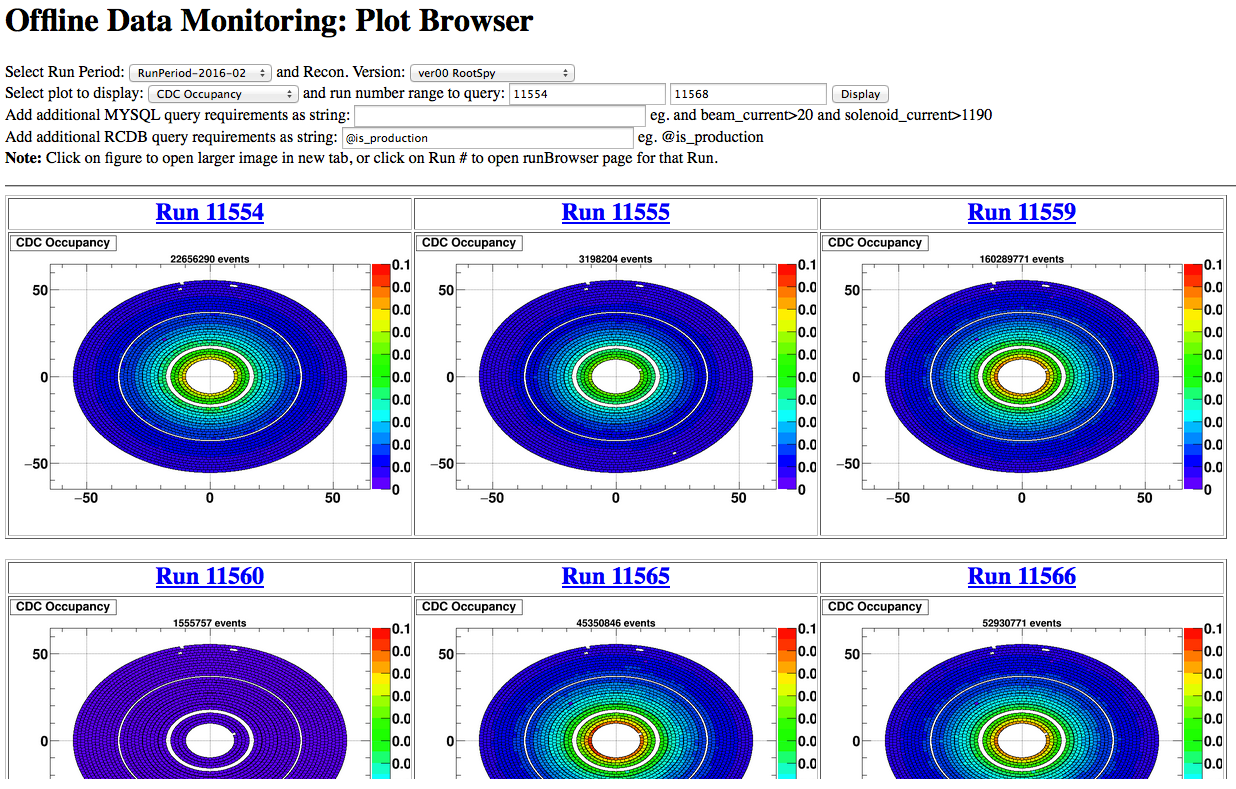 [Speaker Notes: Machine learning? MPI?]
Offline Monitoring (SWIF)
9
Web browse plots, can browse (& download) ROOT files
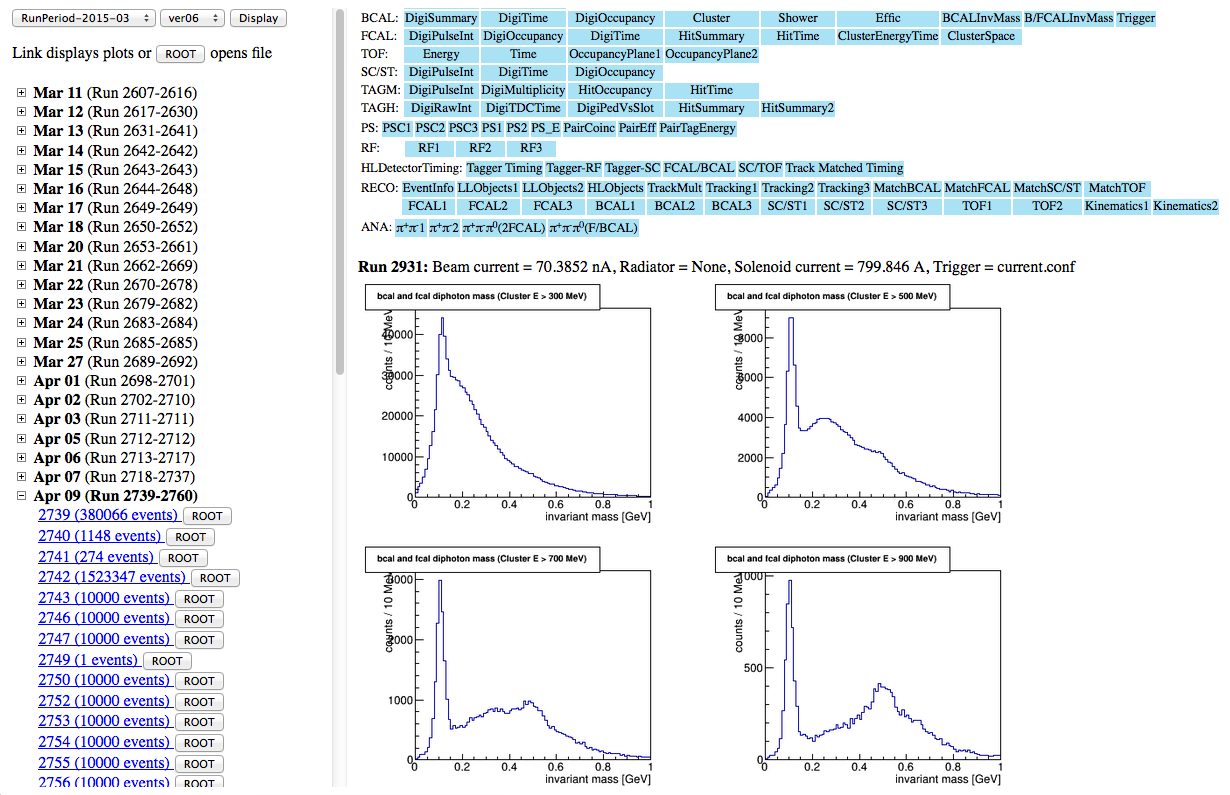 Monitoring Rate (April)
10
Issues with multi-threaded scaling: 24 threads: 5x scaling 24 Hz
Fixed how locking was handled: 24 threads: 108 Hz, 23x scaling
24 threads: ~108 Hz
24 core node + hyperthreads
Monitoring Rate (April)
11
Issues with multi-threaded scaling: 24 threads: 5x scaling 24 Hz
Fixed how locking was handled: 24 threads: 108 Hz, 23x scaling
24 threads: ~108 Hz
April Monitoring: ~4.5Hz/thread
24 core node + hyperthreads
Monitoring Rate (April)
12
Issues with multi-threaded scaling: 24 threads: 5x scaling 24 Hz
Fixed how locking was handled: 24 threads: 108 Hz, 23x scaling
Current reconstruction: ~10Hz/thread
24 threads: ~108 Hz
April Monitoring: ~4.5Hz/thread
24 core node + hyperthreads
Production Overview (SWIF)
Raw Data Spring 2016
                        554 TB, ~20 Billion Events
First 5 Files
Of Each Run
REST: Reconstructed data
(tracks, showers, etc.)
Offline
Monitoring
REST
Production
REST Files +
Histograms
REST Data
37 TB
REST Production (SWIF)
14
Full reconstruction (tracks, showers, etc.)
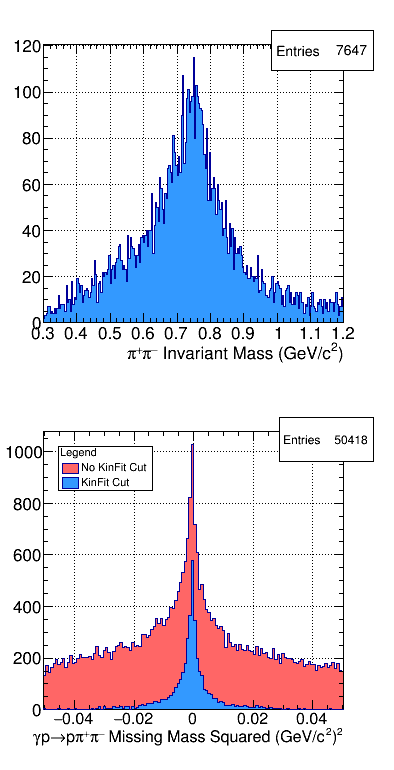 Reconstruction ver01
REST Production (SWIF)
15
Full reconstruction (tracks, showers, etc.)
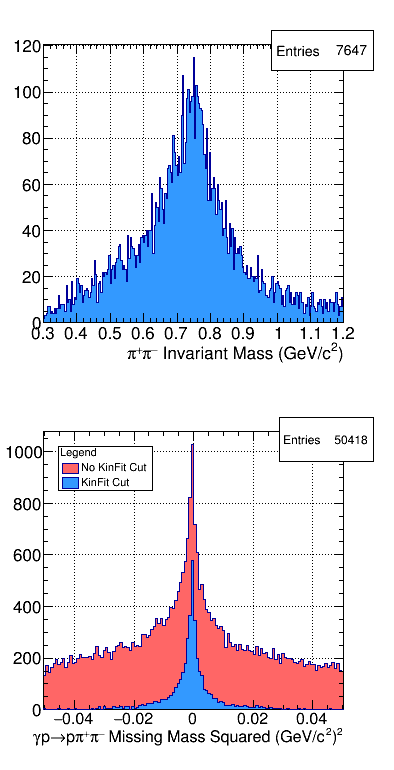 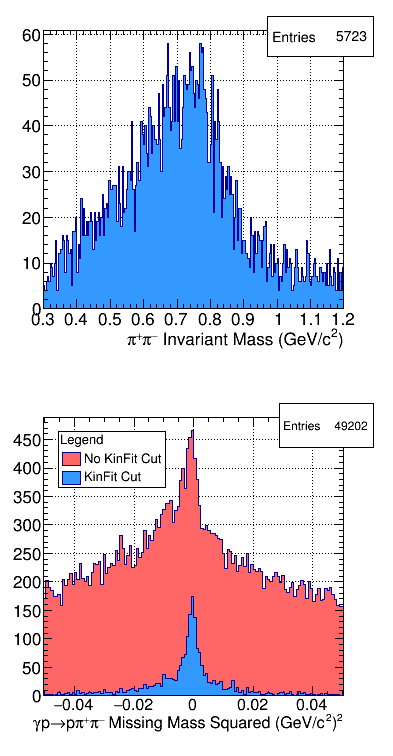 Ver02 problem: 
 - Track timing overhauled
 - Lingering issues

Didn’t notice before launch
- Not in existing monitoring
- Noticed after ~ 1 week
Reconstruction ver01
Reconstruction ver02
REST Production (SWIF)
16
Full reconstruction (tracks, showers, etc.)
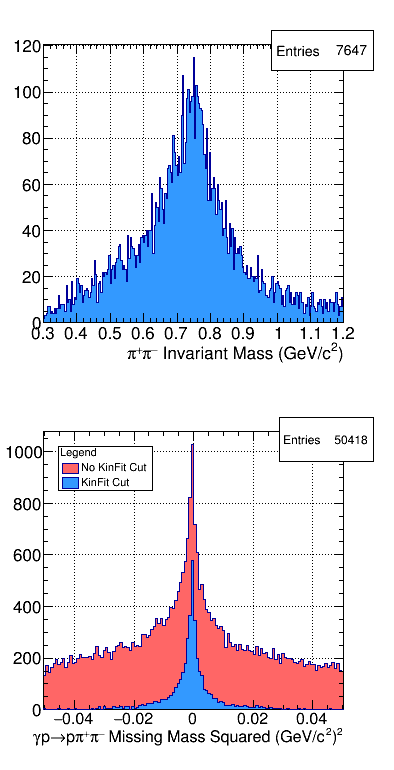 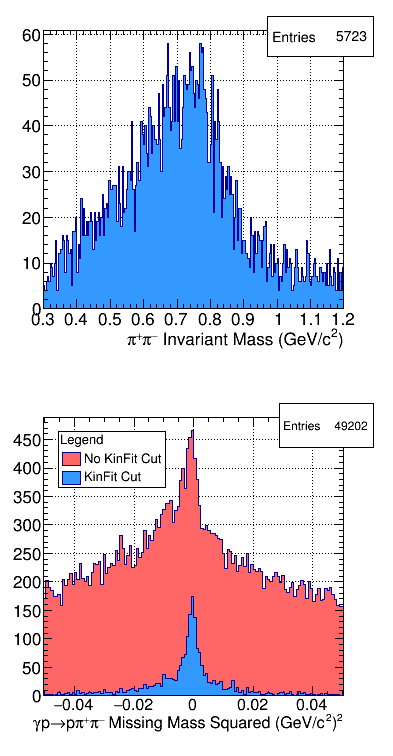 Ver02 problem: 
 - Track timing overhauled
 - Lingering issues

Didn’t notice before launch
- Not in existing monitoring
- Noticed after ~ 1 week

Remedy:
- New ρ, ω monitoring
- New reconstruction tests:
   - Cron every 3 days
   - 1–to–1 comparison
Reconstruction ver01
Reconstruction ver02
REST Production (SWIF)
17
Full reconstruction (tracks, showers, etc.)
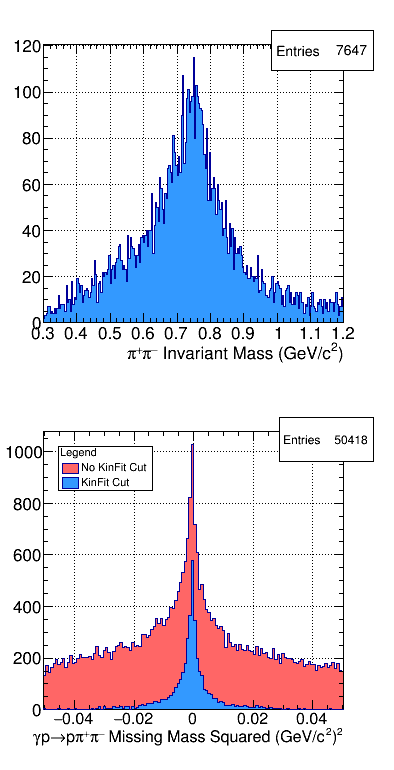 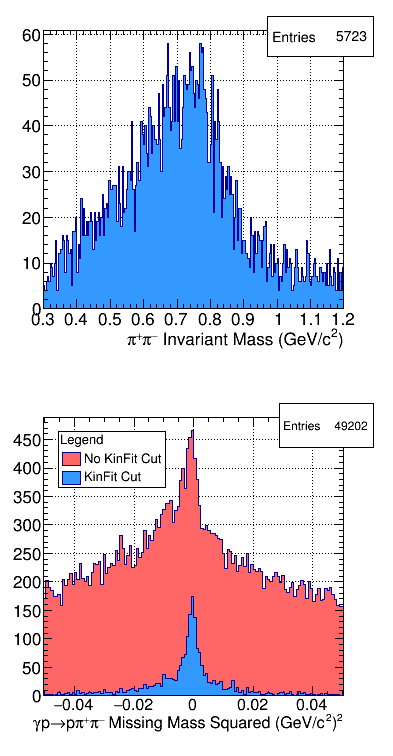 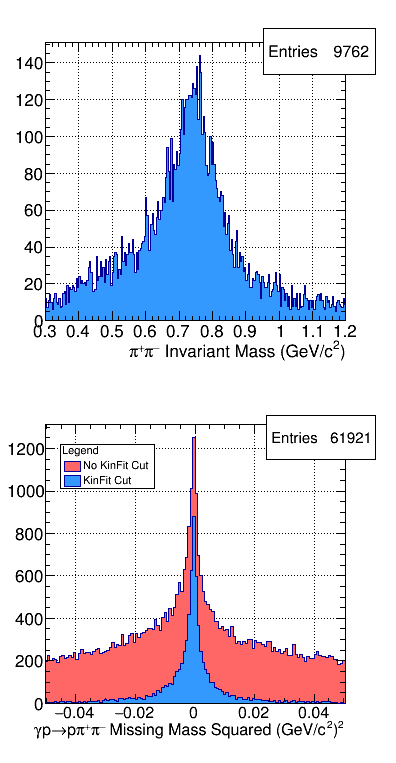 Reconstruction ver01
Reconstruction ver02
Current
Reconstruction now better than ever!
18
GlueX Analysis Software
JANA Analysis Library (C++)
19
Library overview (30+ active users):
Provide: Best-practices, efficient, validated, user-friendly code
GlueX program: > 100 channels to study: Must be easy, scalable
Built on JANA: Multi-threaded, factory-based, EVIO or REST
JANA Analysis Library (C++)
20
Library overview (30+ active users):
Provide: Best-practices, efficient, validated, user-friendly code
GlueX program: > 100 channels to study: Must be easy, scalable
Built on JANA: Multi-threaded, factory-based, EVIO or REST
User plugin: 15 – 30 minutes:
Run perl script: Generates user plugin with example code
In plugin, user specifies their reaction, sets control settings
Optionally apply built-in/custom cuts, histogram
JANA Analysis Library (C++)
21
Library overview (30+ active users):
Provide: Best-practices, efficient, validated, user-friendly code
GlueX program: > 100 channels to study: Must be easy, scalable
Built on JANA: Multi-threaded, factory-based, EVIO or REST
User plugin: 15 – 30 minutes:
Run perl script: Generates user plugin with example code
In plugin, user specifies their reaction, sets control settings
Optionally apply built-in/custom cuts, histogram
Run with plugin: Automatically:
Find all combos of reconstructed particles match the reaction
Kinematic fit the reaction: Hypothesis test
Runs user-selected cuts, histograms
Save analysis data to ROOT trees for further analysis
γp  ωp: Setup Reaction
22
DReaction: Collection of DReactionSteps
Example code is auto-generated: Uncomment, modify
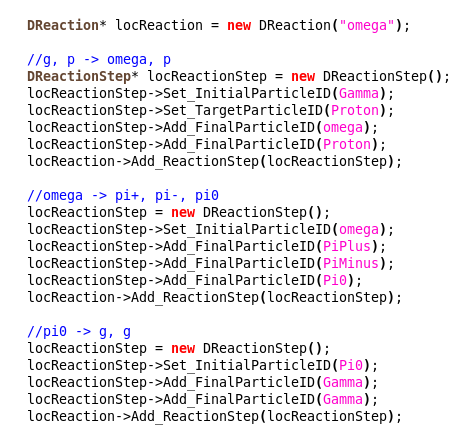 DReactionSteps
γp  ωp

	ω  π+π–π0

		π0  γγ
[Speaker Notes: Live: Code this up]
Particle Combinations
23
γp  ωp

	ω  π+π–π0

		π0  γγ
Want to isolate a channel:
GlueX detects: Beam-γ, final-state: pπ+π–γγ
Build combinations of detected particles that match our channel
Particle Combinations
24
γp  ωp

	ω  π+π–π0

		π0  γγ
Want to isolate a channel:
GlueX detects: Beam-γ, final-state: pπ+π–γγ
Build combinations of detected particles that match our channel
For example:
Need: 2 q+, 1 q–, 2 q0
Measure: 2 q+, 1 q–, 4 q0
Beam: 3 in-time γ’s
Particle Combinations
25
γp  ωp

	ω  π+π–π0

		π0  γγ
Want to isolate a channel:
GlueX detects: Beam-γ, final-state: pπ+π–γγ
Build combinations of detected particles that match our channel
Test each q+ as p (2x), π+ (1x)
Test each q– as π–: 1x
Test each neutral as γ: 6x
Beam: 3x
Total: 36
For example:
Need: 2 q+, 1 q–, 2 q0
Measure: 2 q+, 1 q–, 4 q0
Beam: 3 in-time γ’s
Particle Combinations
26
γp  ωp

	ω  π+π–π0

		π0  γγ
Want to isolate a channel:
GlueX detects: Beam-γ, final-state: pπ+π–γγ
Build combinations of detected particles that match our channel




Cuts reduce #-combos: Particle ID, missing mass, kinematic fit, etc.
Test each q+ as p (2x), π+ (1x)
Test each q– as π–: 1x
Test each neutral as γ: 6x
Beam: 3x
Total: 36
For example:
Need: 2 q+, 1 q–, 2 q0
Measure: 2 q+, 1 q–, 4 q0
Beam: 3 in-time γ’s
Histogram, Cut Actions
27
Analysis actions: Particle ID, invariant mass histograms, etc.
Share common base class
Are executed in order on particle combos
If a combo fails a cut, it will stop executing actions on it
Histogram, Cut Actions
28
Analysis actions: Particle ID, invariant mass histograms, etc.
Share common base class
Are executed in order on particle combos
If a combo fails a cut, it will stop executing actions on it
Below: PID section performed before kinematic fit
Fit not performed until needed (when results are requested)
Can reject background before fitting
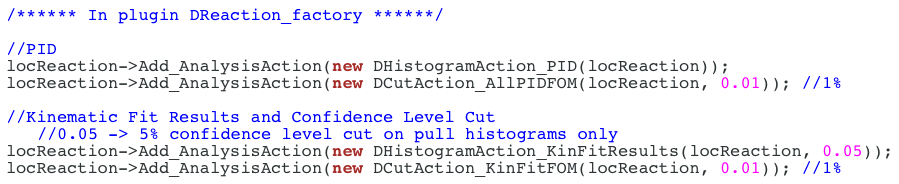 Run the Analyses
29
Tell JANA to run the analyses:



Code is pre-generated for you: Just uncomment
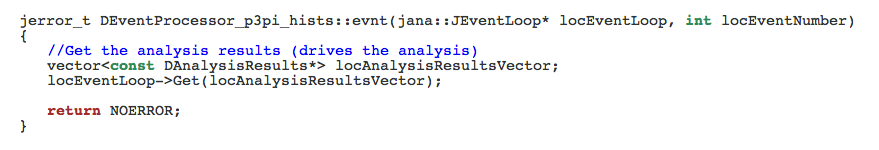 OR: Run, Save to ROOT
30
Or: Tell JANA to run the analyses, AND save to ROOT TTree:
DReaction:
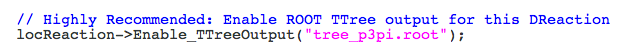 DEventProcessor:
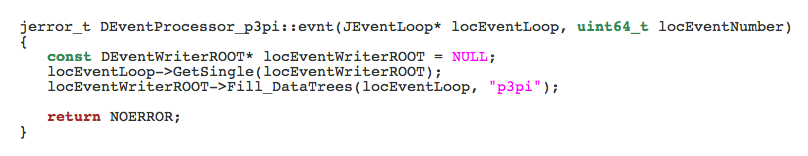 Code is auto-generated: Just uncomment
OR: Run, Save to ROOT
31
Or: Tell JANA to run the analyses, AND save to ROOT TTree:





TTree contents (PART format):
Event info (Run #, event #, etc.) & metadata (your channel)
Particles (beam, charged, neutral, MC thrown)
Surviving combos for your channel
DReaction:
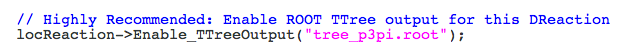 DEventProcessor:
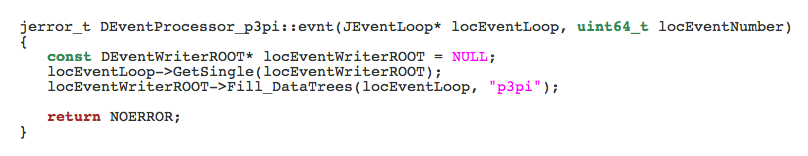 Code is auto-generated: Just uncomment
DSelector
32
ROOT TSelector class: Helps you work with TTrees
Can generate code (TSelector) to read TTree, analyze data
Knows nothing about GlueX data format
DSelector
33
ROOT TSelector class: Helps you work with TTrees
Can generate code (TSelector) to read TTree, analyze data
Knows nothing about GlueX data format
DSelector (GlueX):
Inherits from TSelector: Can use in same way
Provides C++ interface classes to TTree data (for particles, combos)
DSelector
34
ROOT TSelector class: Helps you work with TTrees
Can generate code (TSelector) to read TTree, analyze data
Knows nothing about GlueX data format
DSelector (GlueX):
Inherits from TSelector: Can use in same way
Provides C++ interface classes to TTree data (for particles, combos)
DSelector has knowledge of your analysis:
Generates starting, example code for analyzing your channel
Analysis actions: Similar to JANA
Cut PID, histogram masses, cut kinematic fit, etc.
DSelector Usage
35
Make a custom DSelector with:

Run with:
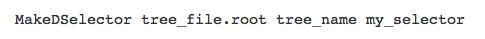 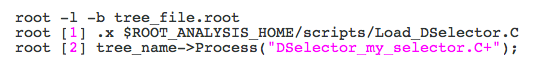 DSelector Usage
36
Make a custom DSelector with:

Run with:


PROOF-Lite: Run multi-threaded over TChain on a node
No change to DSelector code needed
Already setup for users 
Run with:
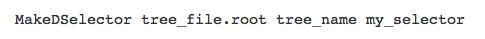 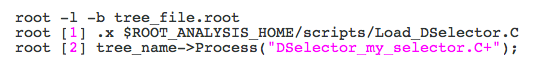 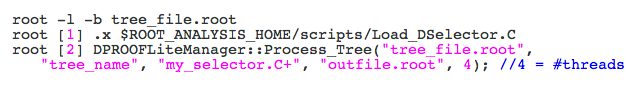 37
Coordinating 
Collaboration Efforts
Analysis Coordinators:
Paul Mattione (JSA), Justin Stevens (W&M)
Physics & Analysis Workshops
38
2013: 35 registered participants, ~25 on-site
Talks & exercises: Extracting π1(1600) hybrid in γp  π+π+π– (n)
2016: 57 registered participants, ~45 on-site
Talks & exercises: Measuring γp  ωp polarization observables
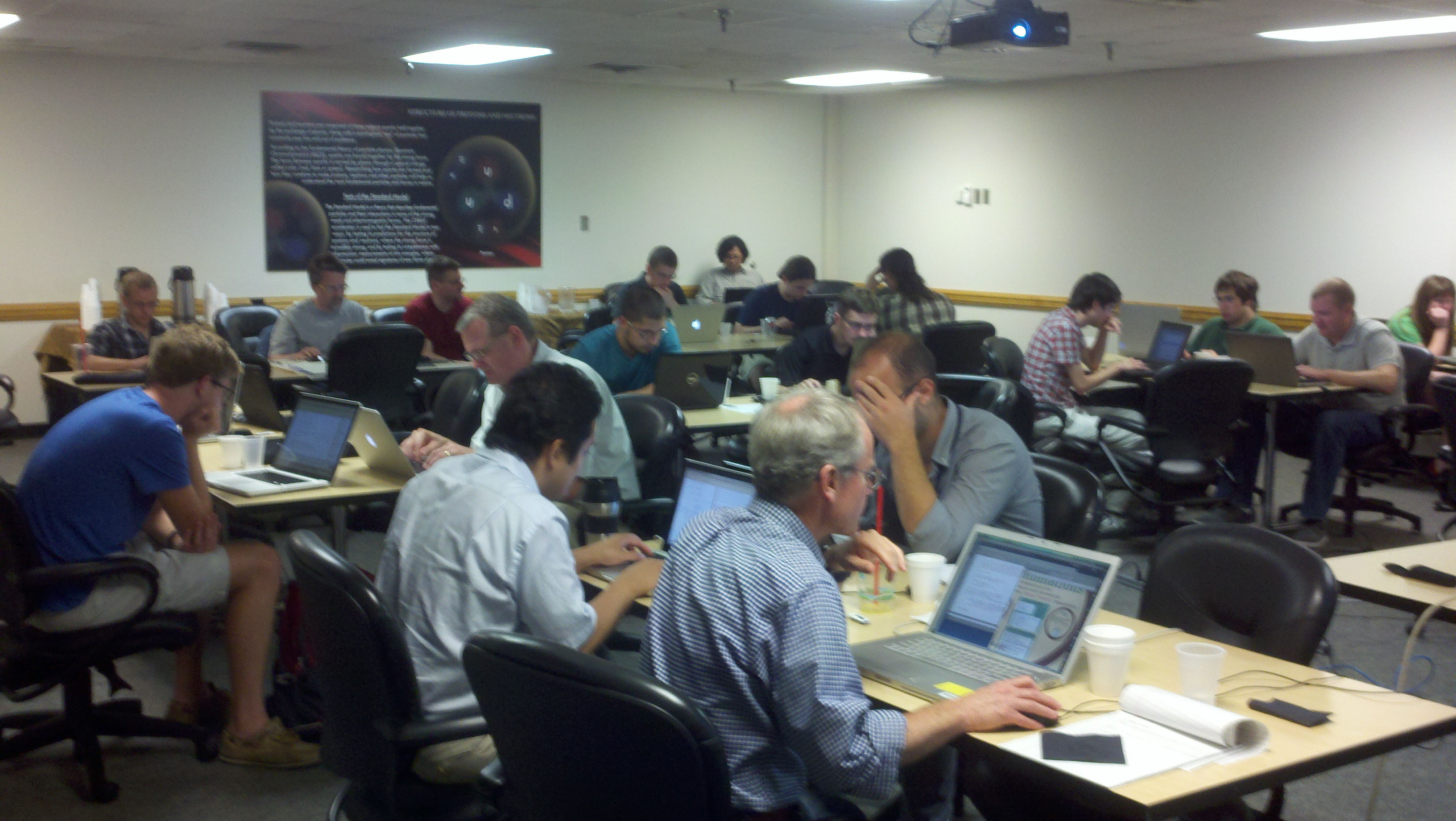 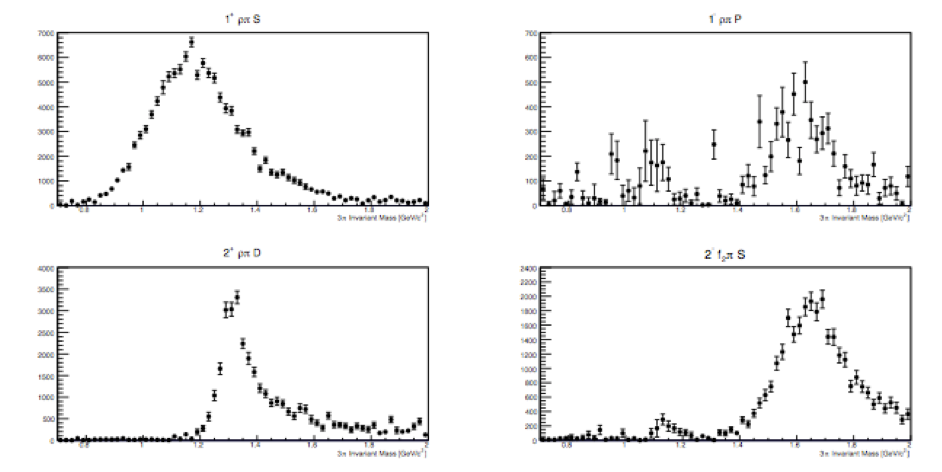 a1(1260)
π1(1600)
a2(1320)
π2(1670)
[Speaker Notes: Machine learning? MPI?]
Physics & Analysis Workshops
39
2013: 35 registered participants, ~25 on-site
Talks & exercises: Extracting π1(1600) hybrid in γp  π+π+π– (n)
2016: 57 registered participants, ~45 on-site
Talks & exercises: Measuring γp  ωp polarization observables
Some software topics covered:
Simulation, analysis library, ROOT analysis, batch farm, etc.
All sessions recorded (audio + screen): New user startup
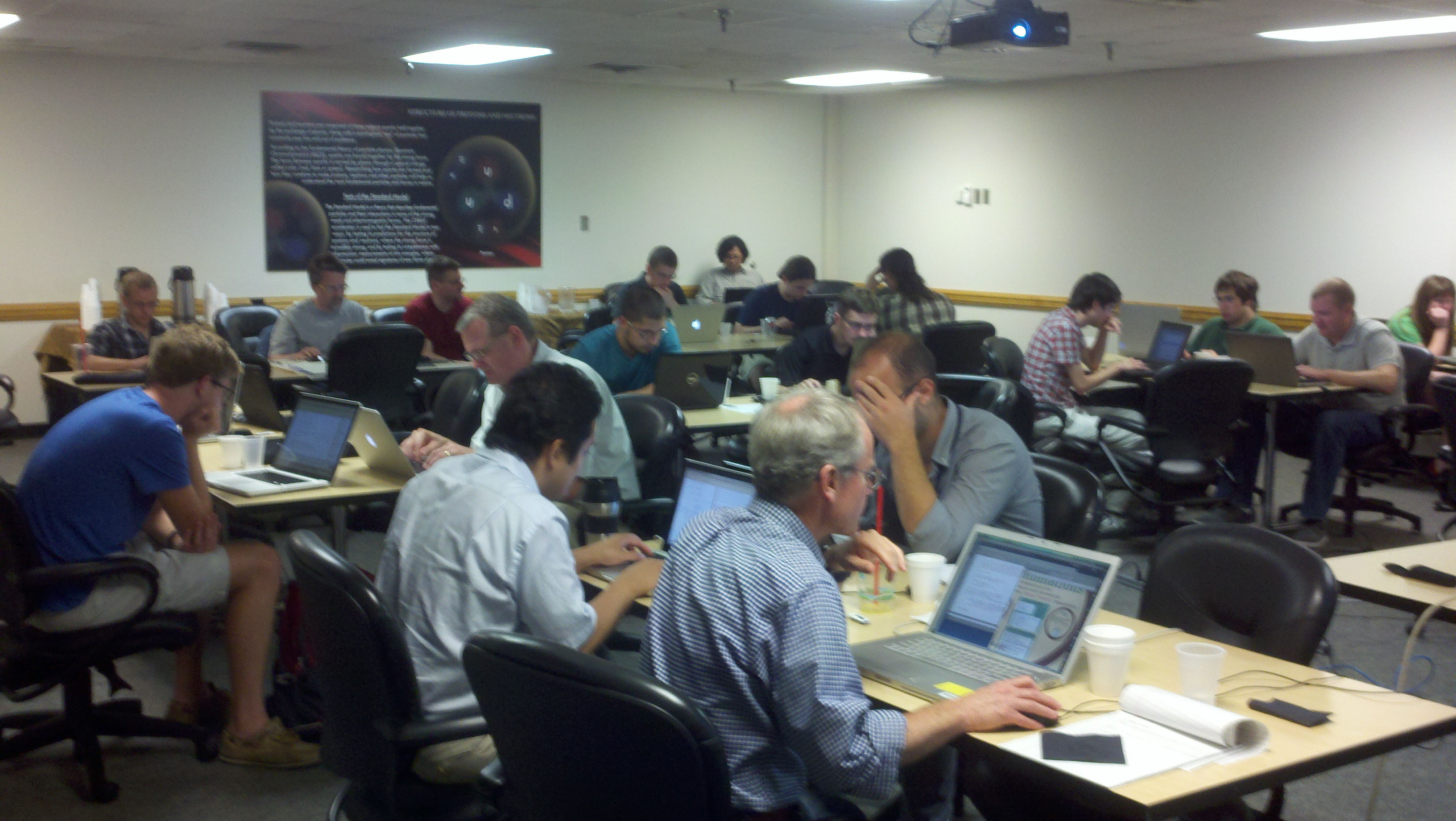 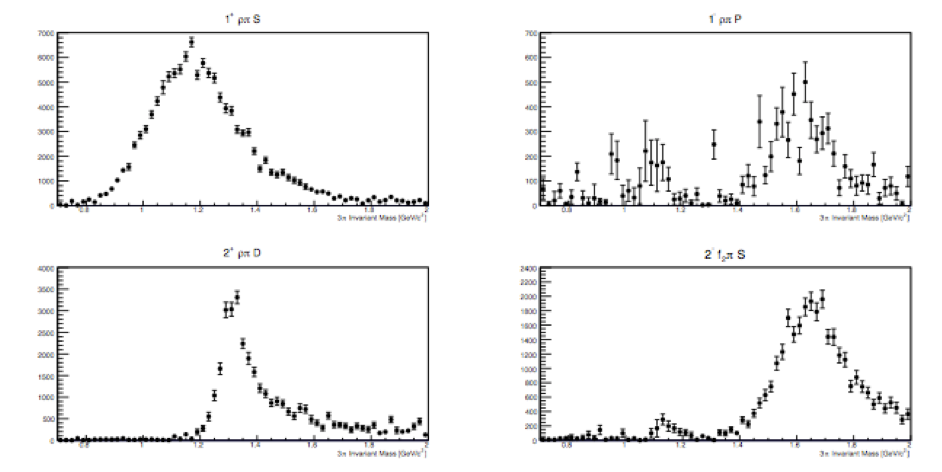 a1(1260)
π1(1600)
a2(1320)
π2(1670)
[Speaker Notes: Machine learning? MPI?]
Production Overview (SWIF)
Raw Data Spring 2016
                        554 TB, ~20 Billion Events
First 5 Files
Of Each Run
REST: Reconstructed data
(tracks, showers, etc.)
Offline
Monitoring
REST
Production
REST Files +
Histograms
REST Data
37 TB
Simulated 
REST Data
820 GB
Analysis
Trains
Analysis
Trains
ROOT Trees (Data)
10 TB
ROOT Trees (Simulation)
14 GB
Analysis Trains (SWIF)
41
Analysis train: Run user JANA analysis plugins on REST data
Produce ROOT trees for further analysis
Run every ~month on reconstructed data
Large collaboration participation: ~15 Users, ~50 Plugins
[Speaker Notes: Machine learning? MPI?]
Analysis Trains (SWIF)
42
Analysis train: Run user JANA analysis plugins on REST data
Produce ROOT trees for further analysis
Run every ~month on reconstructed data
Large collaboration participation: ~15 Users, ~50 Plugins
Wide variety of channels:
Single meson: π0, π+ , η, ρ, ω , η’, φ
Multi-meson: 2π, 3π, 4π, 2η, ηη’, πω, φη, KK, KKππ
Strangeness studies: K*’s, Λ, Σ’s, Σ*’s, Λ*’s, Ξ–
Charm physics: J/ψ, D0Λc
Other: Antiproton, B-boson, multi-γ
[Speaker Notes: Machine learning? MPI?]
Analysis Trains (SWIF)
43
Analysis train: Run user JANA analysis plugins on REST data
Produce ROOT trees for further analysis
Run every ~month on reconstructed data
Large collaboration participation: ~15 Users, ~50 Plugins
Wide variety of channels:
Single meson: π0, π+ , η, ρ, ω , η’, φ
Multi-meson: 2π, 3π, 4π, 2η, ηη’, πω, φη, KK, KKππ
Strangeness studies: K*’s, Λ, Σ’s, Σ*’s, Λ*’s, Ξ–
Charm physics: J/ψ, D0Λc
Other: Antiproton, B-boson, multi-γ
ROOT trees saved to cache/tape: Available for everyone’s use
[Speaker Notes: Machine learning? MPI?]
Early GlueX Physics: DNP
44
DNP Physics:
Asymmetries: π0, η, ρ, ω , η’
Peaks: a0(980), b1(1235), J/ψ,…
4 months after end of run
Analysis software: Success!
Many users, channels studied
_
J/ψ
J/ψ
Blue: Preparing for publication
[Speaker Notes: Machine learning? MPI?]
Documentation
45
Extensive documentation:
Monitoring: https://halldweb.jlab.org/wiki/index.php/Data_Monitoring_Procedures 
Analysis: https://halldweb.jlab.org/wiki/index.php/GlueX_Analysis_Software
How-To’s: https://halldweb.jlab.org/wiki/index.php/Offline_HOWTO_List 
Etc. etc. 
Tracking collaboration analysis activities:
https://halldweb.jlab.org/wiki-private/index.php/GlueX_Physics_Analyses
Workshops:
2016: https://halldweb.jlab.org/wiki/index.php/GlueX_Physics_Workshop_2016 
2013: https://halldweb.jlab.org/wiki/index.php/GlueX_Analysis_Workshop_2013 
YouTube channel (2016 Workshop): “Jefferson Lab Hall-D”
https://www.youtube.com/channel/UCjI87hRy7U60CdkGpMSk2Fw
46
Summary
Summary
47
Offline data processing
Many calibrations automated (SWIF, still improving)
Monitoring, reconstruction, & analysis: SWIF
Software tests: Simulation, experiment, nightly build, etc.
Summary
48
Offline data processing
Many calibrations automated (SWIF, still improving)
Monitoring, reconstruction, & analysis: SWIF
Software tests: Simulation, experiment, nightly build, etc.
Analysis software
Easy to use, best-practices analysis framework
Built-in actions for common tasks: No re-inventing the wheel
Mature: Library since 2012, 30+ active users
Summary
49
Offline data processing
Many calibrations automated (SWIF, still improving)
Monitoring, reconstruction, & analysis: SWIF
Software tests: Simulation, experiment, nightly build, etc.
Analysis software
Easy to use, best-practices analysis framework
Built-in actions for common tasks: No re-inventing the wheel
Mature: Library since 2012, 30+ active users
Collaboration 
2013, 2016 Workshops: Software, physics, & analysis
Many early results shown at DNP
First publication under collaboration review
50
Reference Slides
Data Flow
Tape
DAQ
Analysis
Reconstruction
+ Monitoring
Monitoring
L3 Trigger
Disk
Calibration
Prompt
Calibration
RAID 
Disk
CCDB
CCDB
Computing Center
Counting House
REST Production (ver01)
Planned for May 31th, started June 8th
Included number of plugins for performance studies
(detector efficiency, track reconstruction)
Split the Data into 4 priority periods
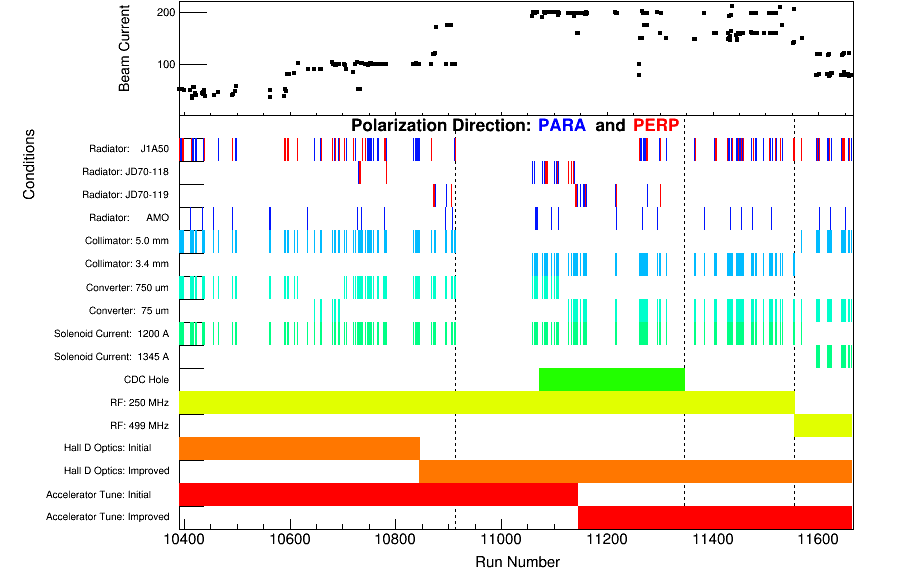 I
III
II
IV
Slide courtesy 
Alex Austregesilo
Intermittent with periods waiting for detector calibration
Successfully completed July 10th, 21d net processing time
Failure rate after resubmissions: ~0.1%
Multi-threaded Scaling: April
53
Compartmentalized histogram locks
At 24 threads, ~23x scaling: 450% improvement, within 5% of max
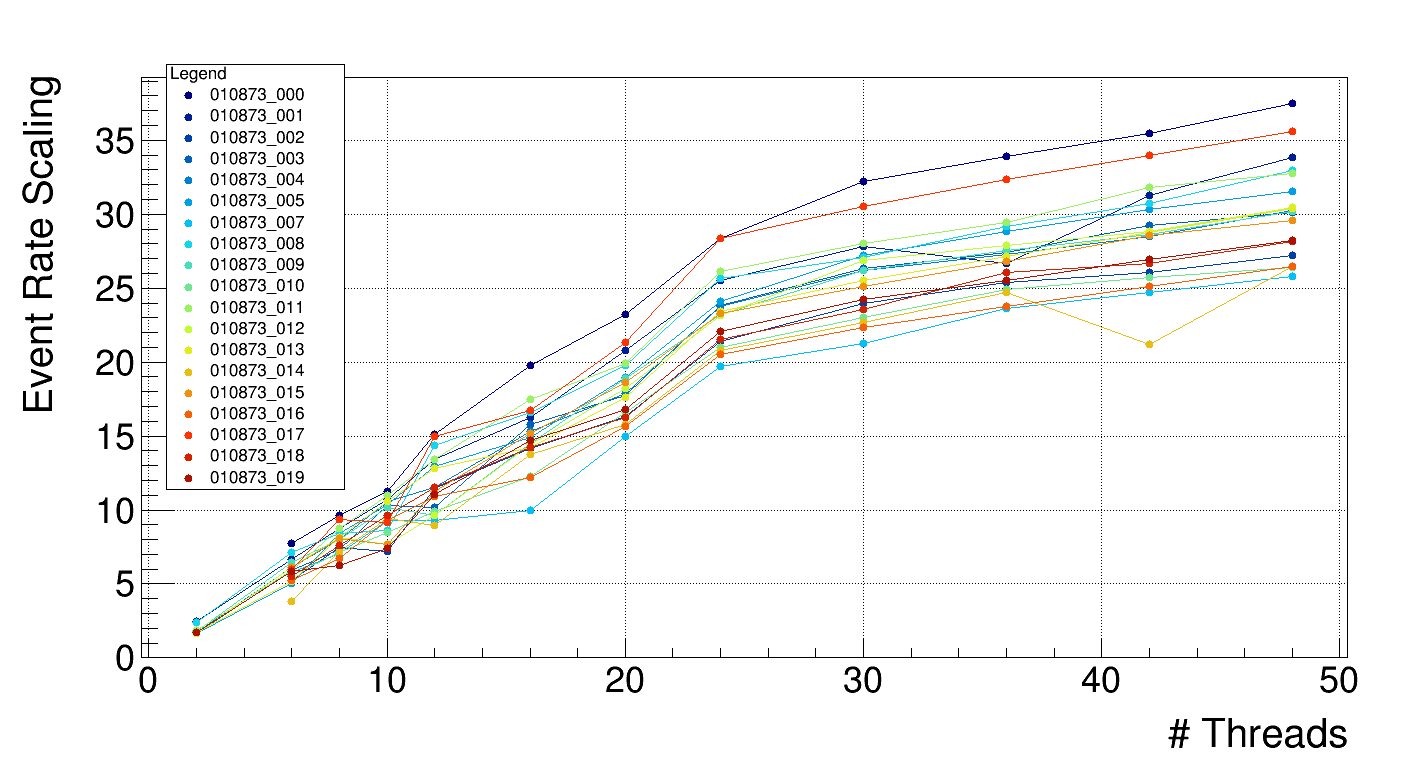 24 threads: ~23x Scaling
24 core node + hyperthreads
Virtual Memory
54
Virtual memory: Max allowed is node-RAM / 0.7
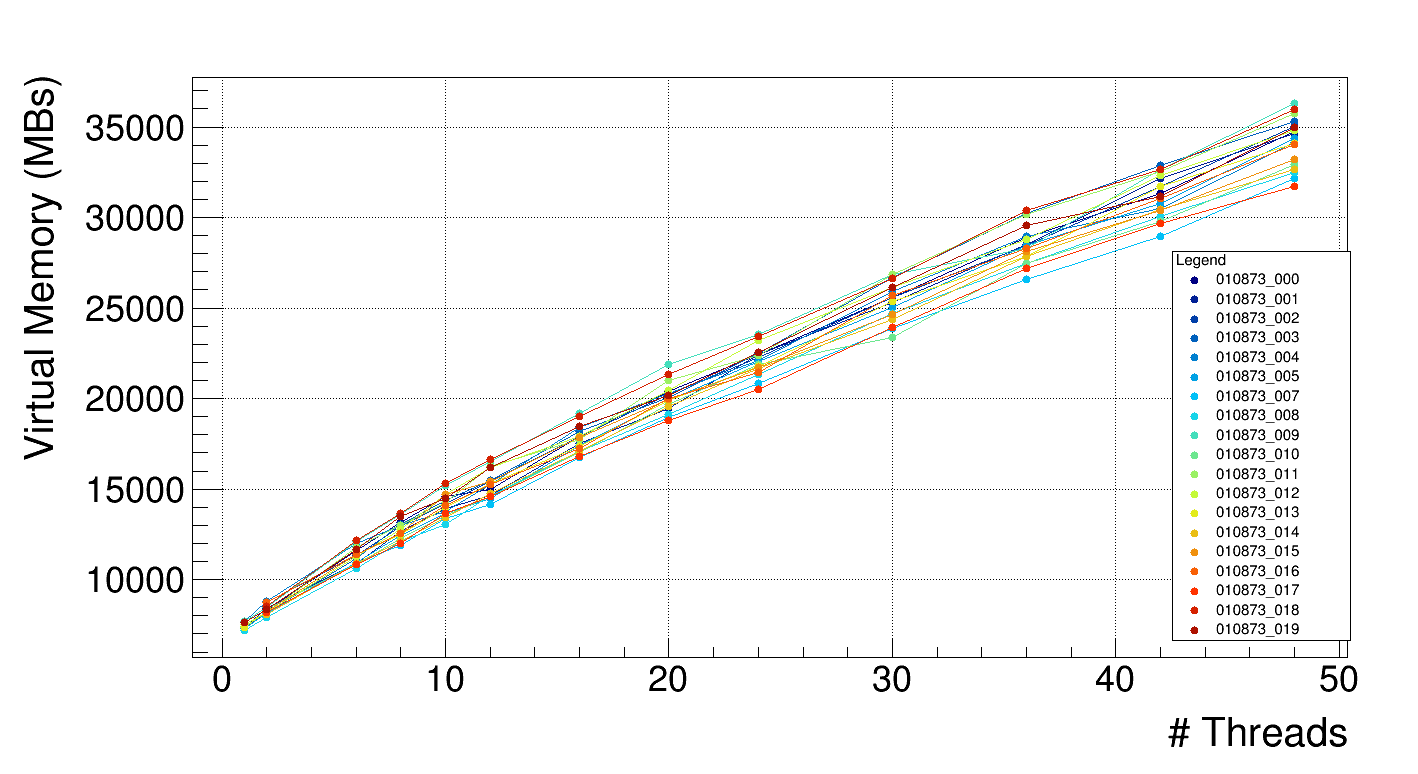 Scaling: ~612 MB / thread
Wall Time
55
At 24 threads, takes < 3 hrs
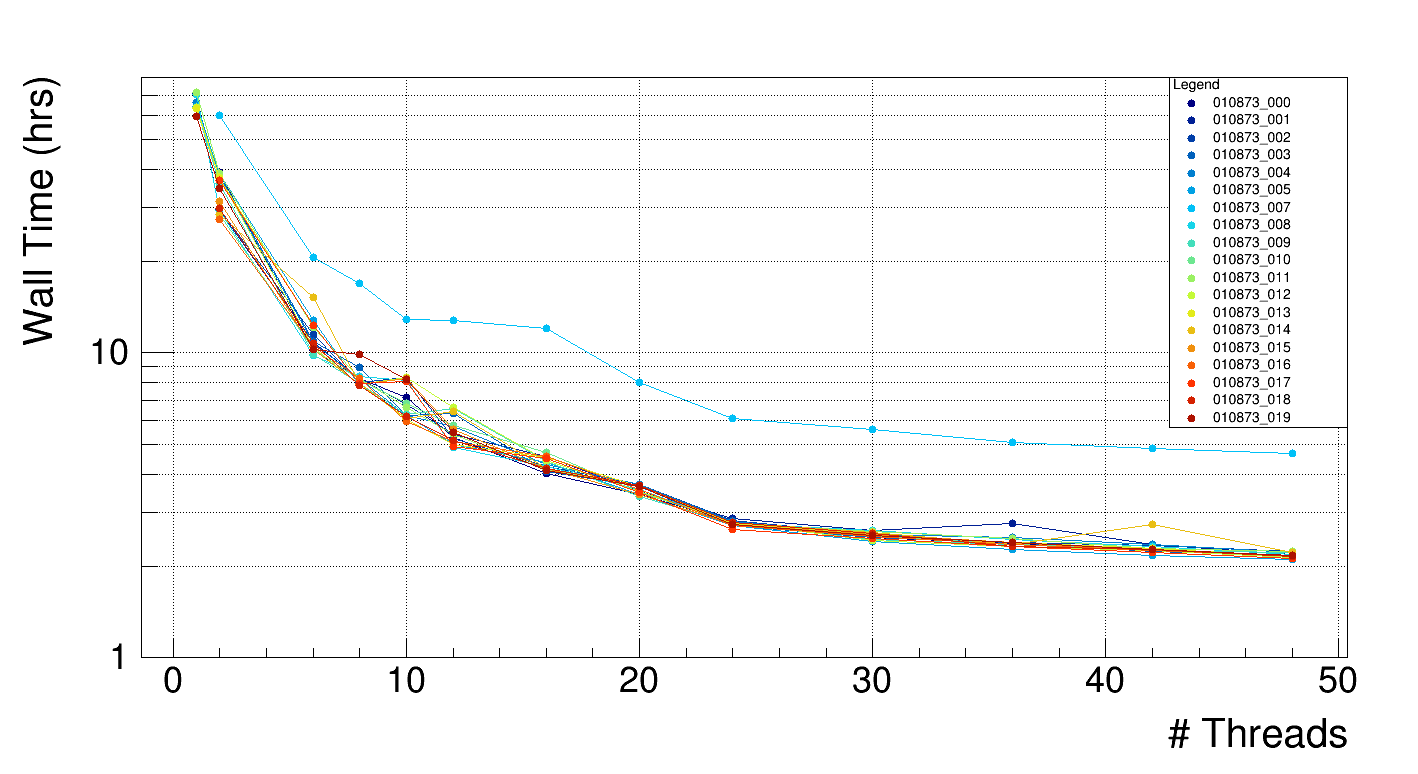 At 1 thread, many jobs timeout!!
56
Example Reconstructed Event
Tracks, calorimeter showers reconstructed, correlated
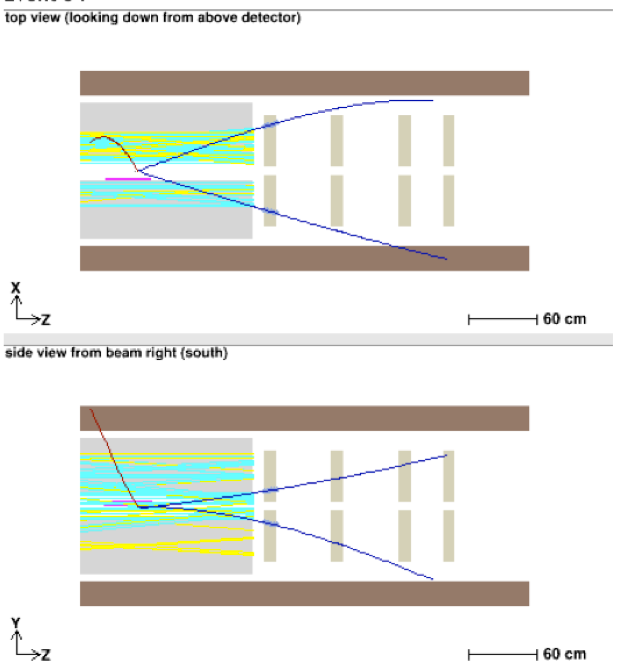 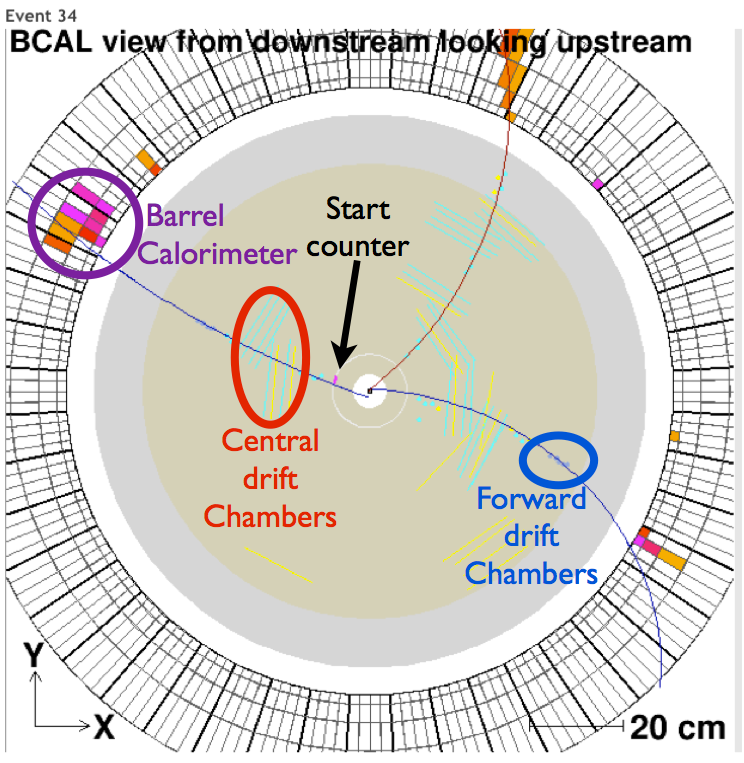 Central
drift
chambers
Forward
drift
chambers
Barrel calorimeter
57
Reconstructed Events
Detector correlation: Tracks, calorimeter showers reconstructed
From online reconstruction, first few days of beam
BCAL
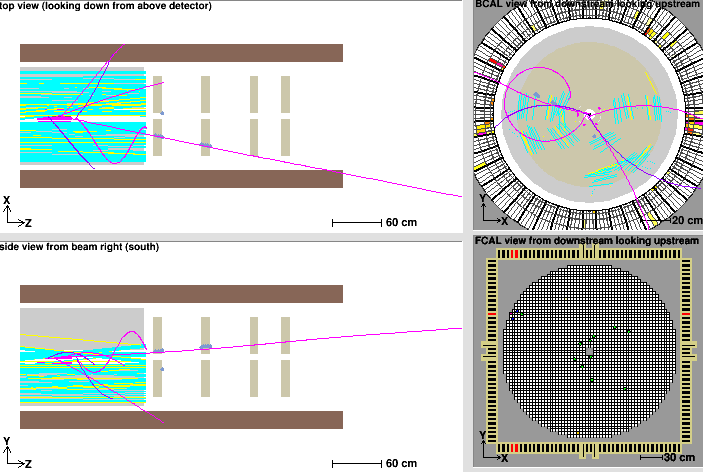 BCAL
CDC
FDC
CDC
BCAL
TOF
CDC
FDC
FCAL
JANA
58
JANA: Multithreaded, factory-based, plugin-driven
Factory: Dedicated code for creating objects of that type
User writes plugin to drive reconstruction/analysis
Perl script generates template code
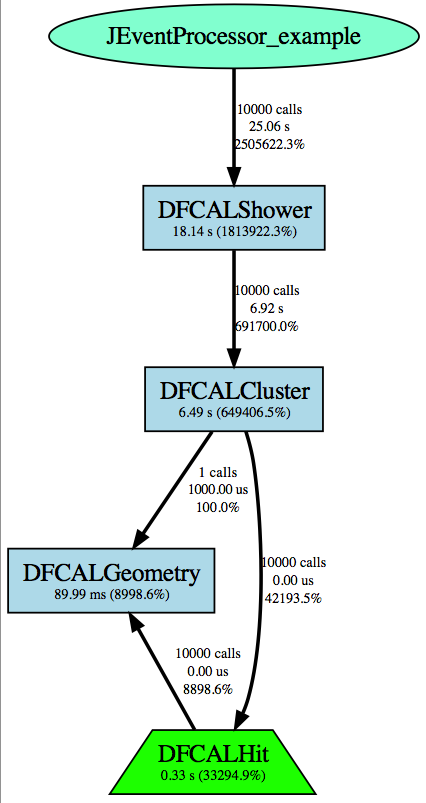 E.g. Plugin for FCAL reconstruction (called every event)
	- Factory calls on right (DFCALHit from file)
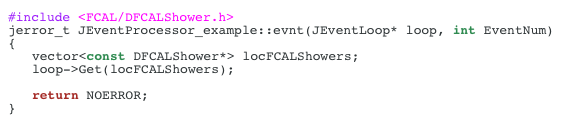 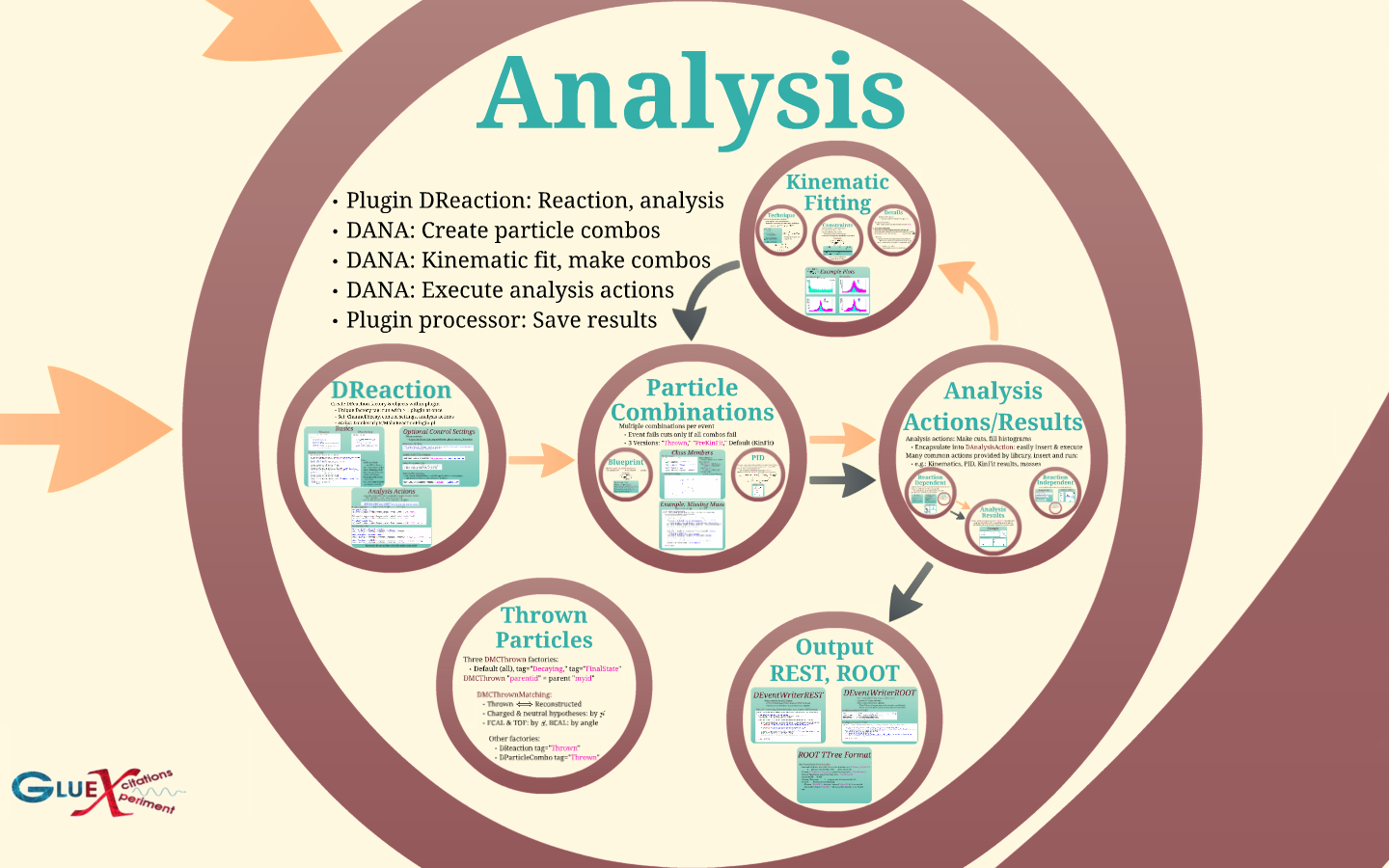 59
Example Histogram Actions
60
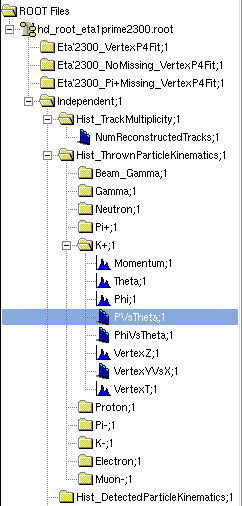 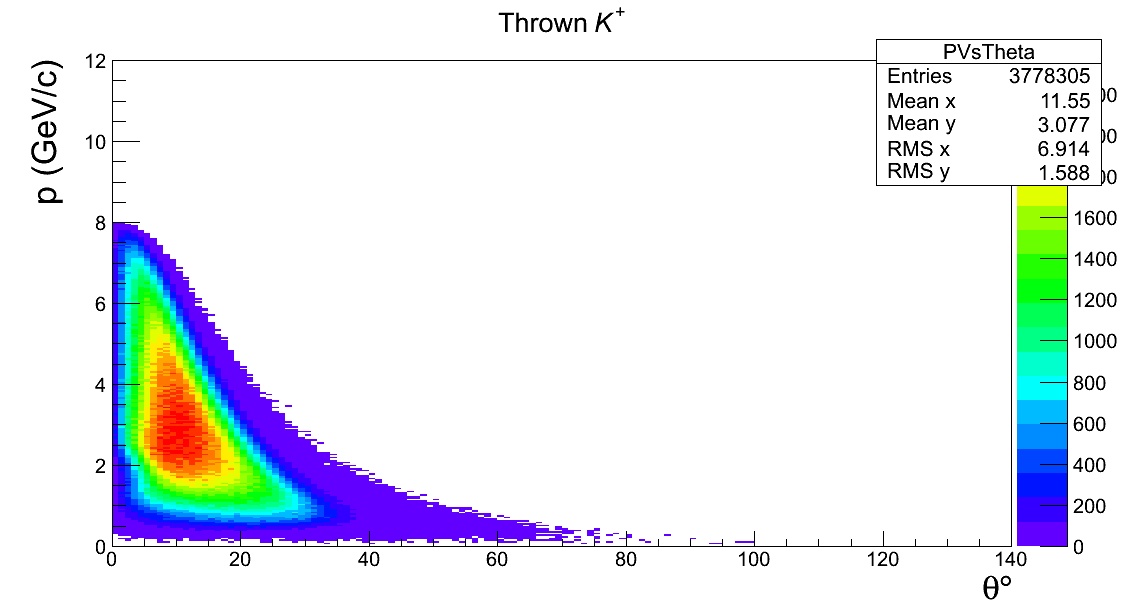 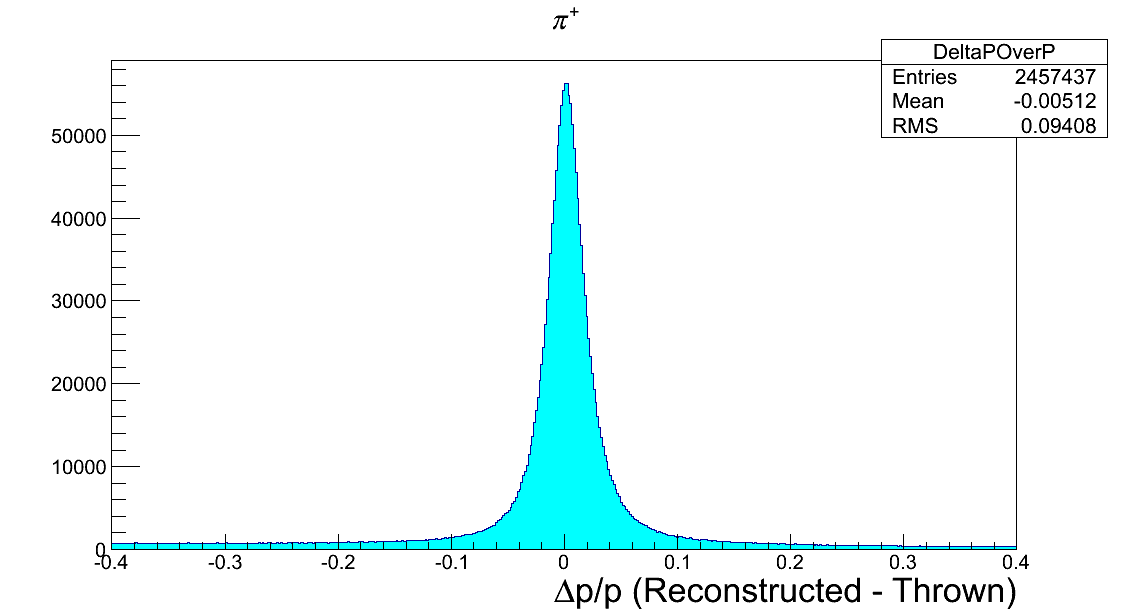 Kinematic Fitting (C++)
61
Want to do strange-quark (Λ) physics
Backgrounds, e.g. γp  pπ+π–
Hypothesis test: Fit the data
Was this event the reaction I want?
Constrain the data to match your reaction (minimize χ2)
Powerful: Apply many constraints simultaneously
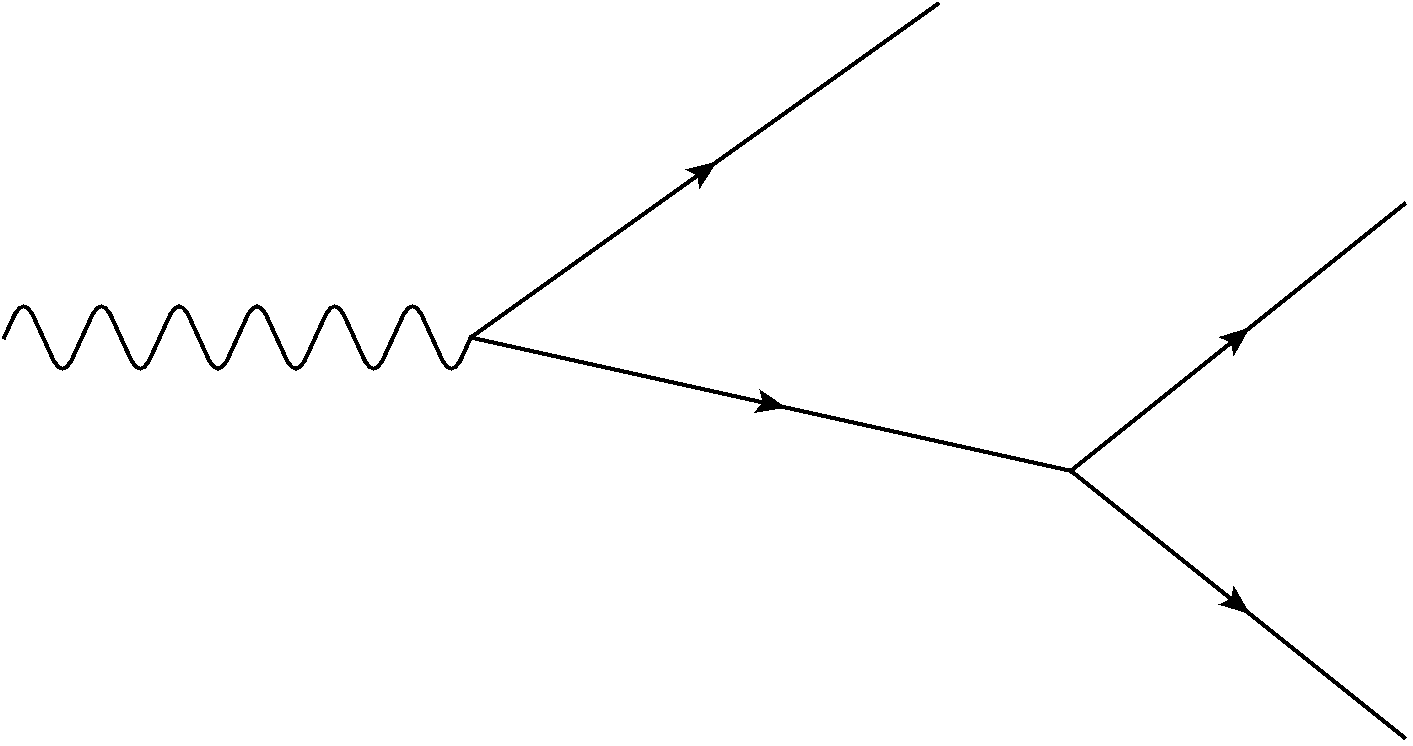 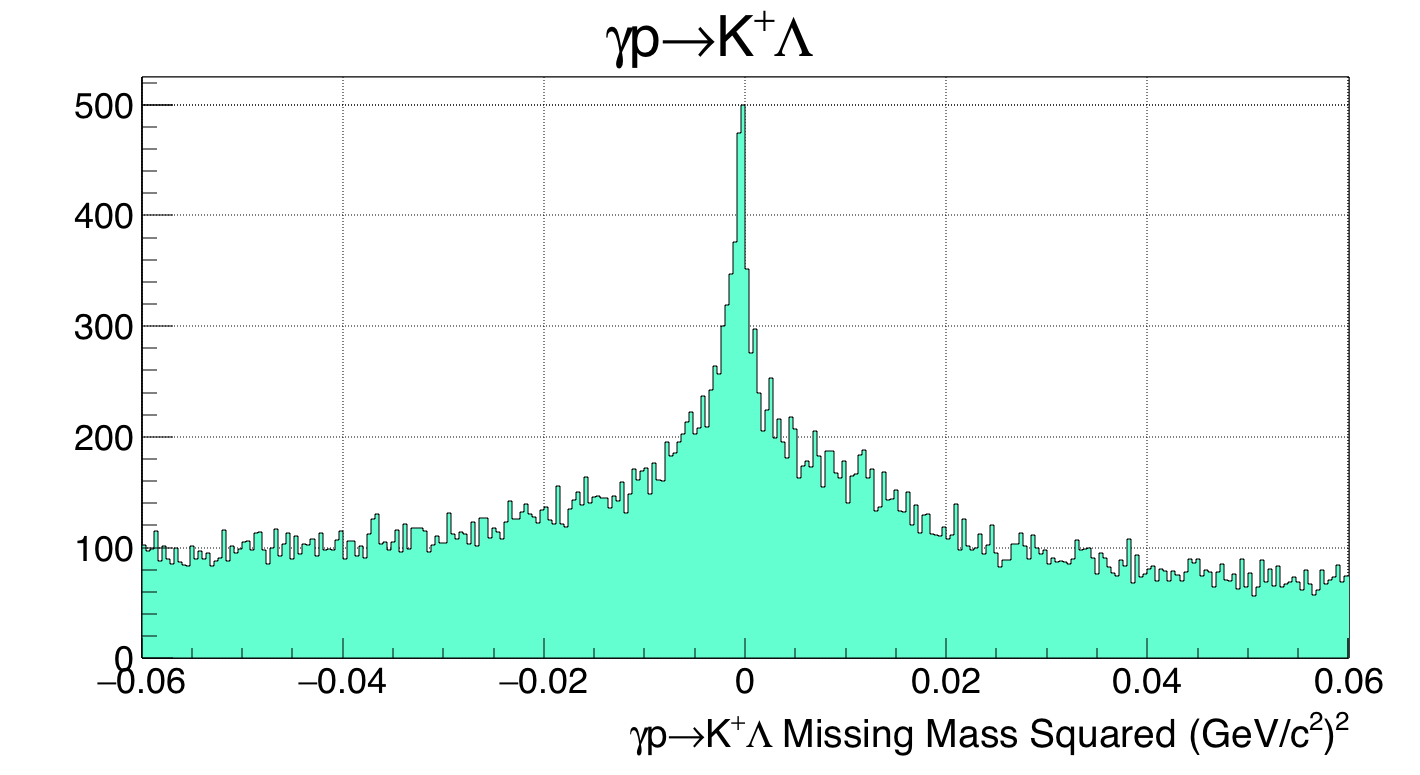 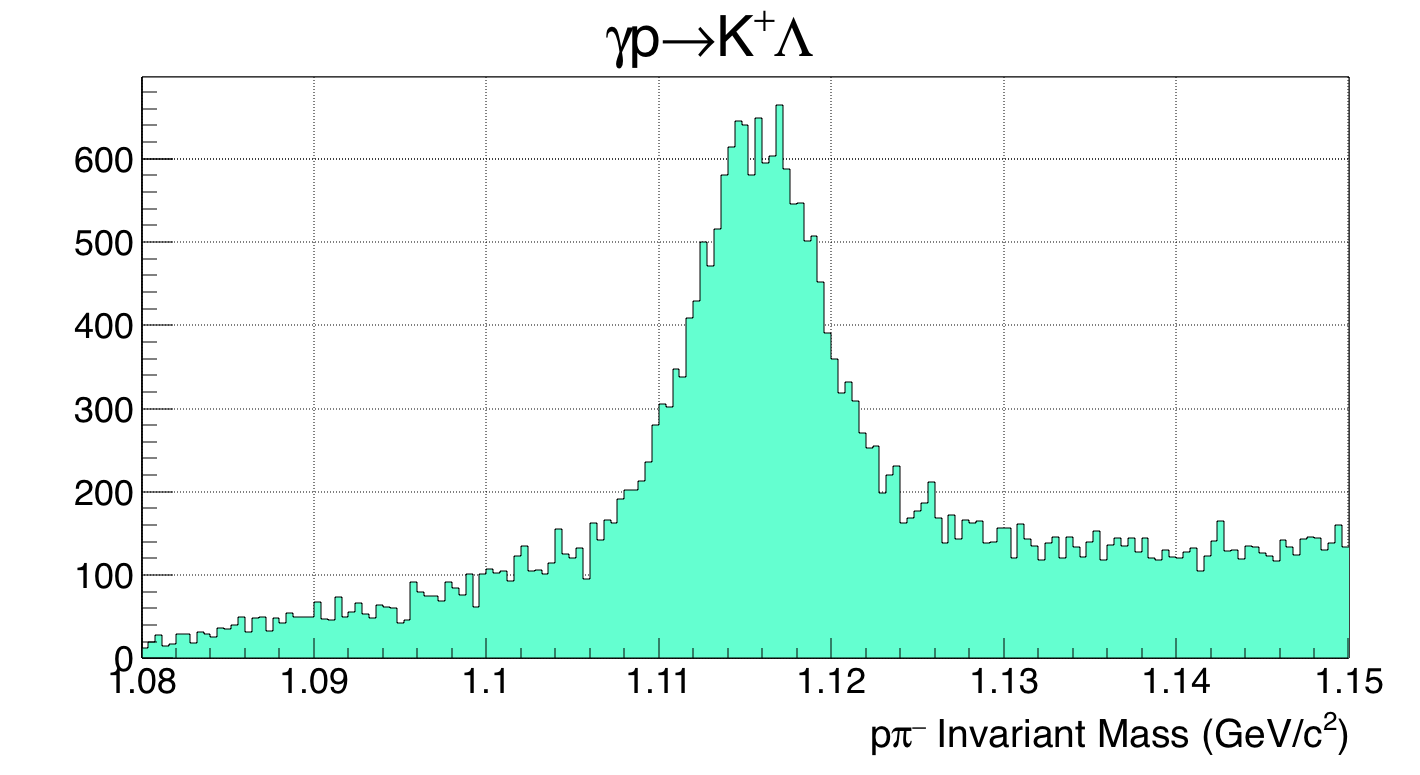 No missing
particles
Λ Reconstruction
62
Constraints:
E & p conservation
Production vertex, decay vertex
Over-constrained: 6 DF
Confidence level: Cut near zero
Clean Λ peak (mass not constrained)
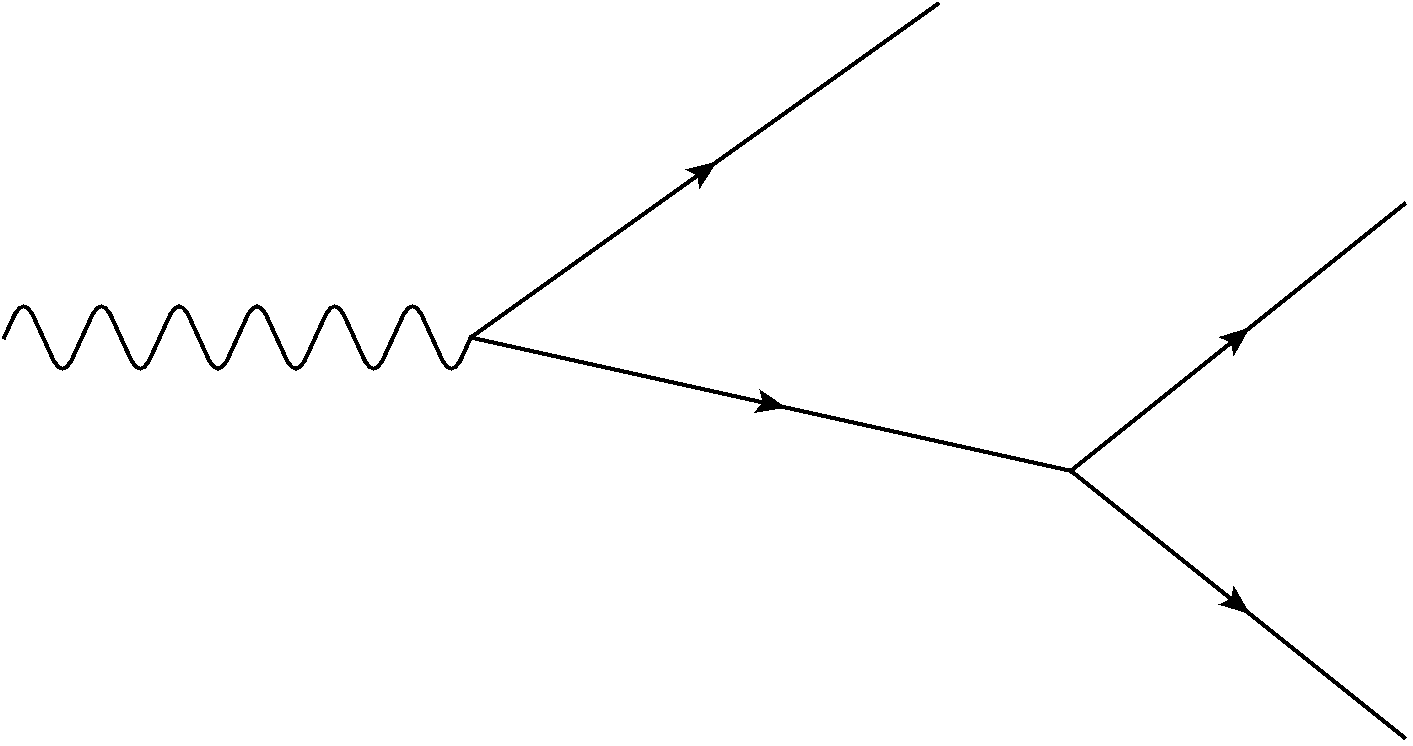 Background
Signal
Very low background: Clean Λ selection!!
[Speaker Notes: Confidence level, lambda mass]
Λ Reconstruction
63
Constraints:
E & p conservation
Production vertex, decay vertex
Over-constrained: 6 DF
Confidence level: Cut near zero
Clean Λ peak (mass not constrained)
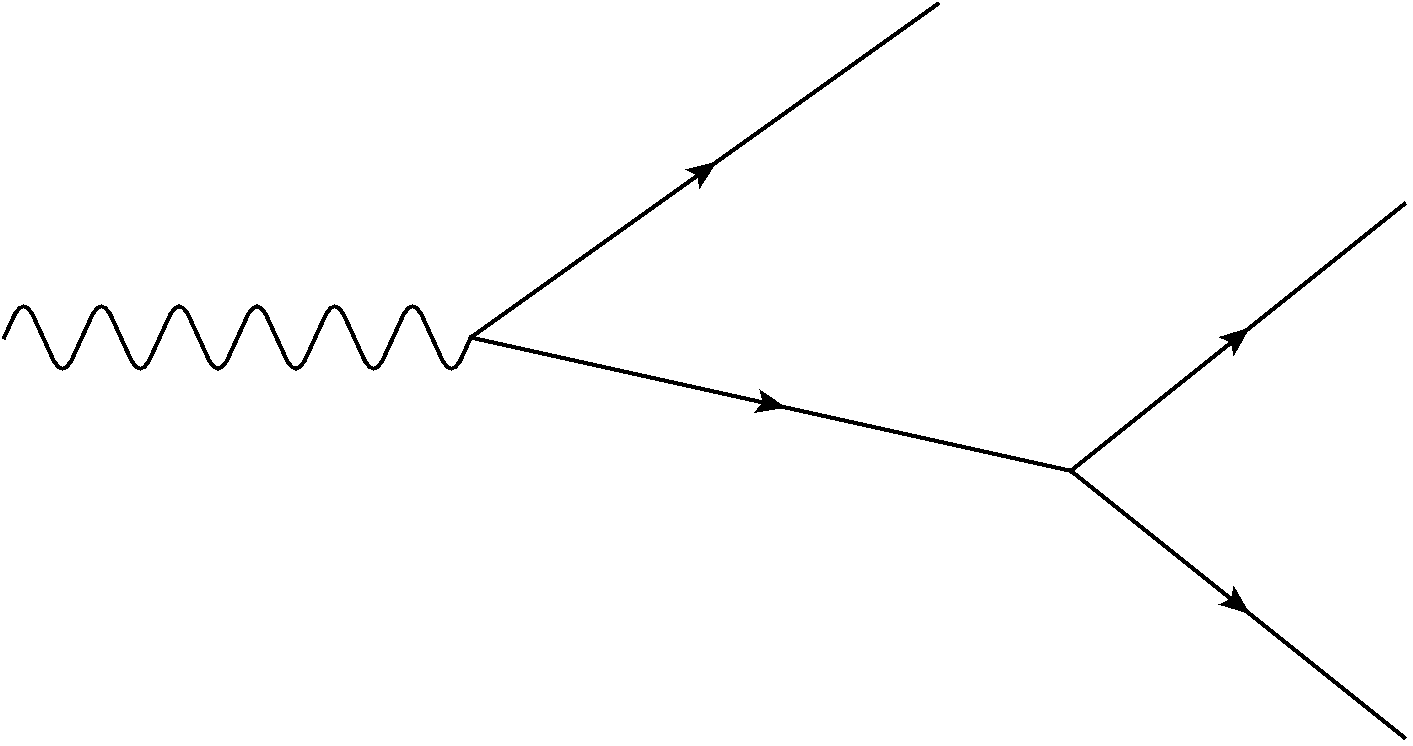 Background
Signal
Very low background: Clean Λ selection!!
[Speaker Notes: Confidence level, lambda mass]
Analysis Tracking
64
Coordinate collaboration efforts for understanding data
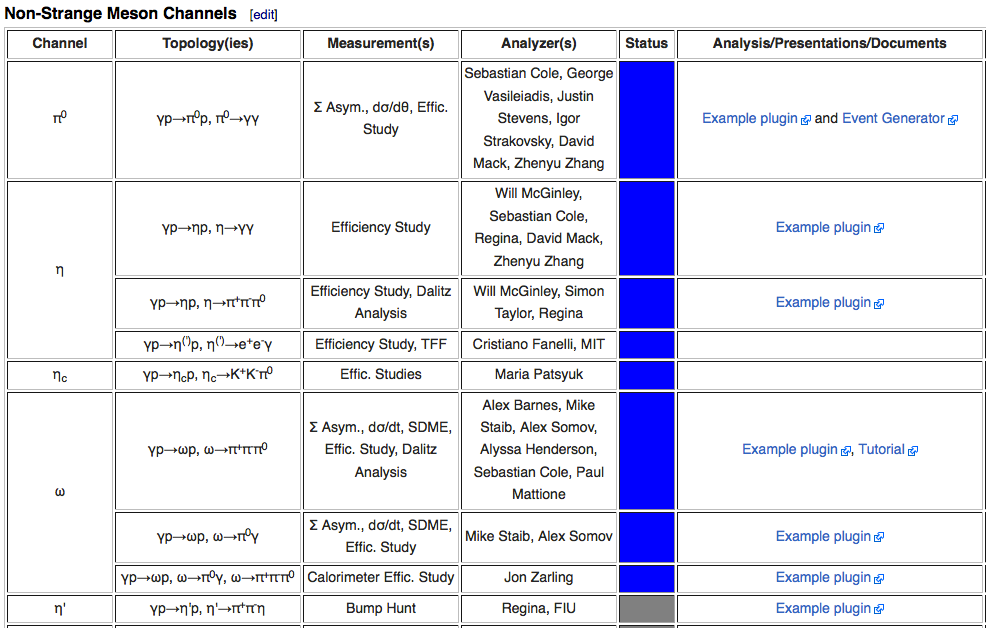 [Speaker Notes: Machine learning? MPI?]
FDC Hit Efficiencies (Alex A.)
65
Pseudo hit = wire position + clusters in both cathodes (position along wire)
Requires matching position perpendicular to wire and timing
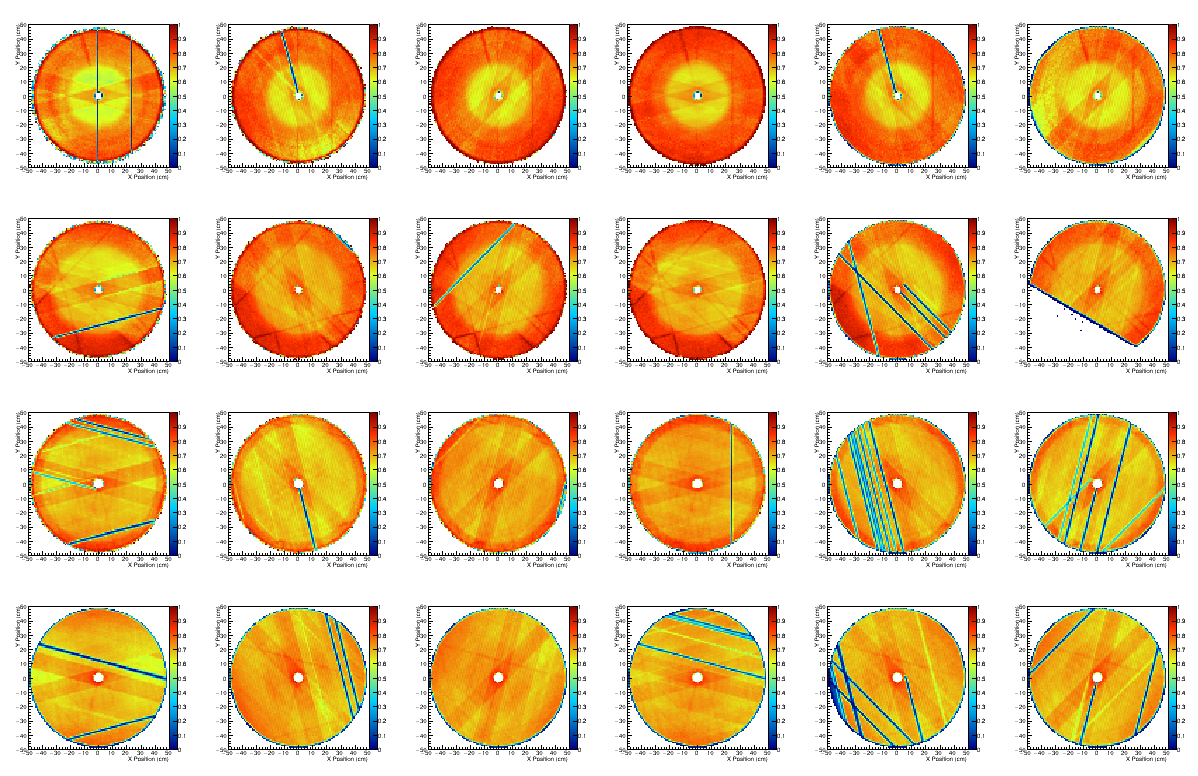 Efficiency ≈70%
FDC Hit Efficiencies (Alex A.)
66
Pseudo hit = wire position + clusters in both cathodes (position along wire)
Requires matching position perpendicular to wire and timing
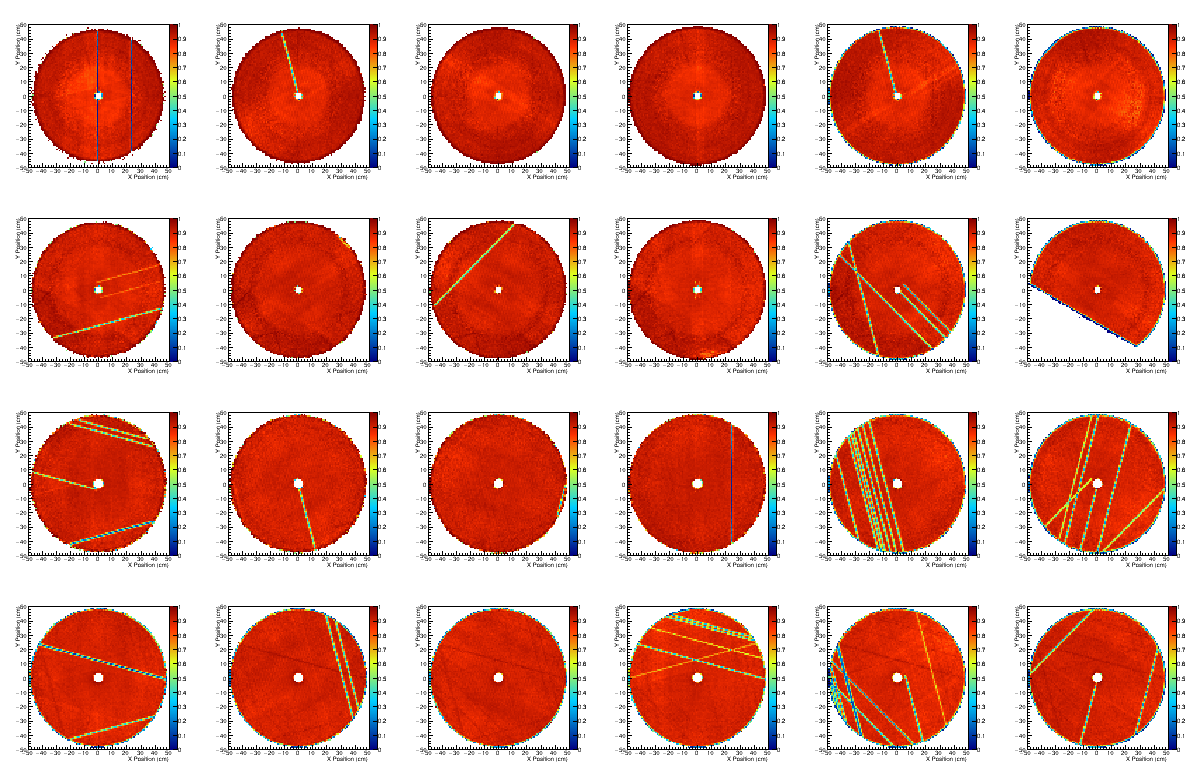 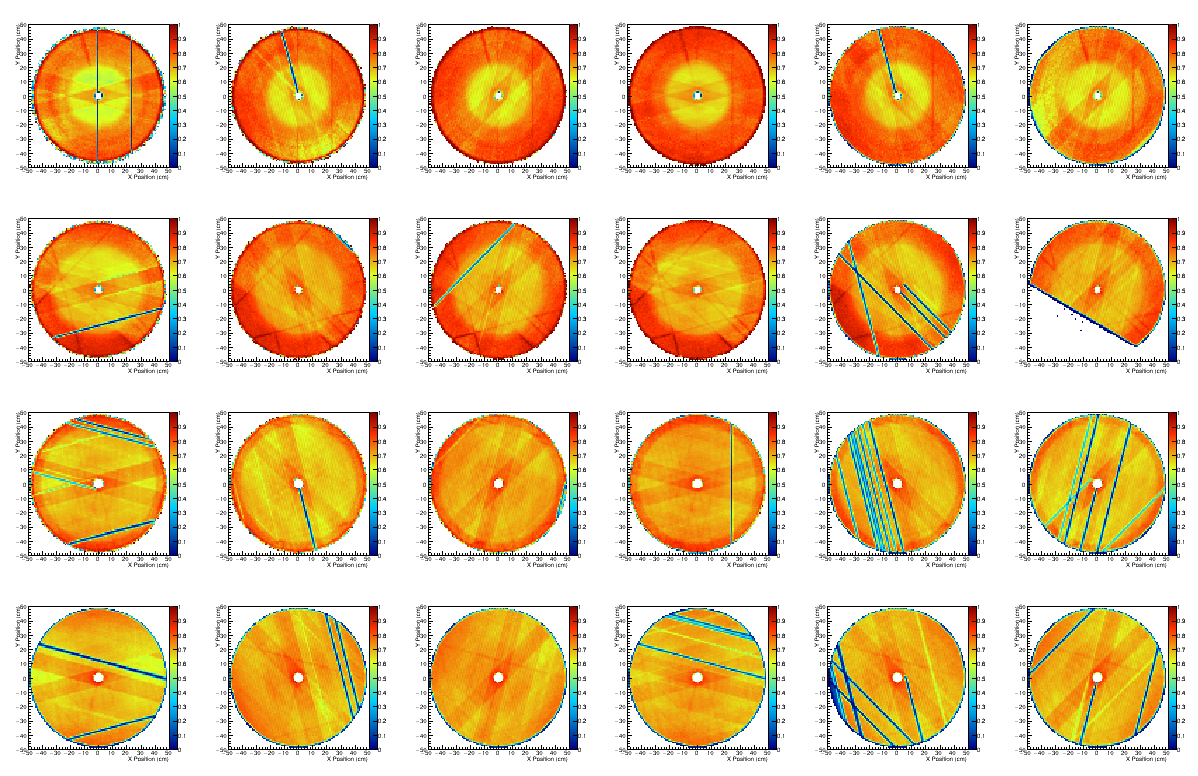 Efficiency ≈90%
+10% reconstructed tracks
[Speaker Notes: HV Sector: 1% of active area]
Detector/Reconstruction Studies
67
Beam:
Beam Polarization (Talks by Justin & Mike D.)
Beam Energy (Talk by Alex D.)
Beam Flux (Talk by Justin)
Tracking
CDC Hit Efficiency (Mike S.)
FDC Hit Efficiency (Alex A.)
Track Reconstruction (Talk by Simon)
Track Resolution & Efficiency (Paul M.)
TOF/SC:
TOF Efficiency (Beni)
SC Efficiency (Mahmoud)
Detector/Reconstruction Studies
68
BCAL:
Neutral Energy & Efficiency
Hadronic Energy & Efficiency (Elton)
Covariance Matrix (Mark D., testing soon)
FCAL:
Neutral Energy & Efficiency (Jon Z.)
Hadronic Energy & Efficiency
Covariance Matrix (Mark D., testing soon)
Channel reconstruction, triggering, & acceptance:
Triggering (Talk by Alex S.)
Magnetic field comparison
ρ (Alex A.), 4π (Alex A.), ω (Mike S.), φ (Alex B., see his talk)
Reconstructed Meson Peaks
69
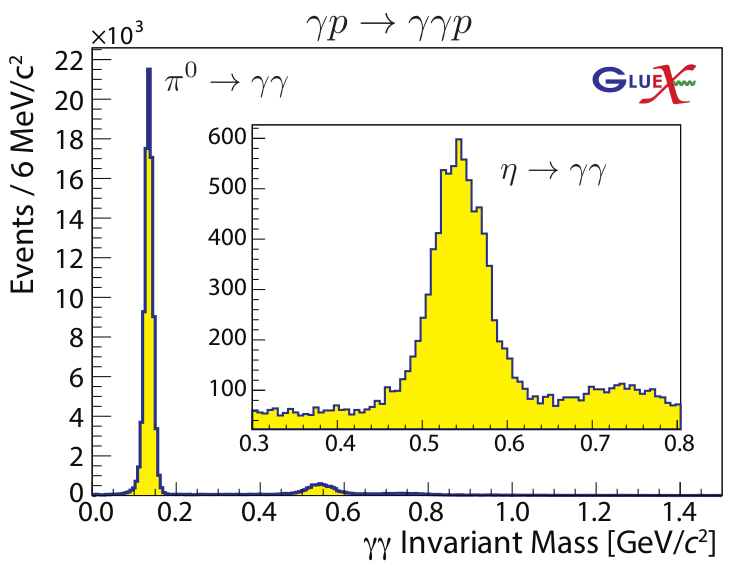 γp  pK+K–
70
Use KinFit cut to ~remove ρ
ρ
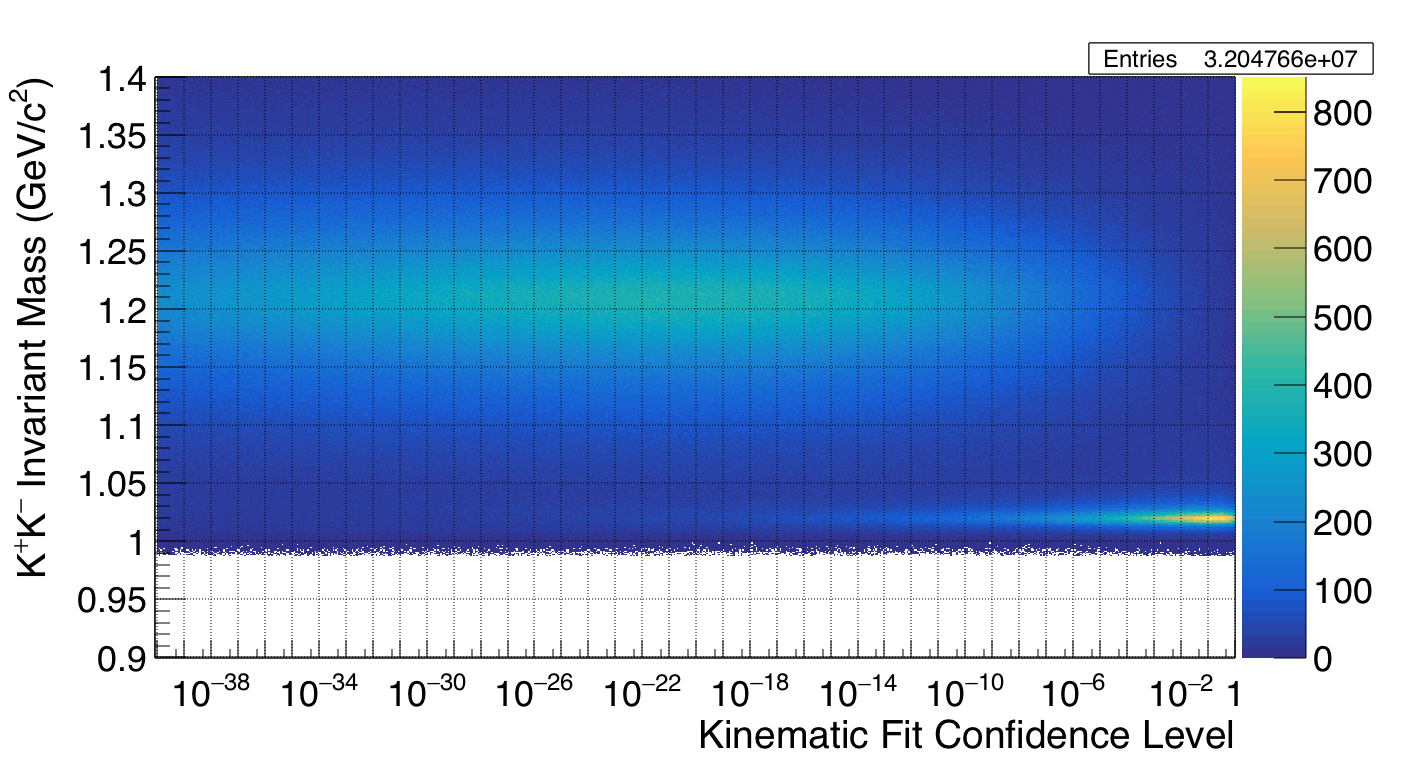 ρ
φ
φ